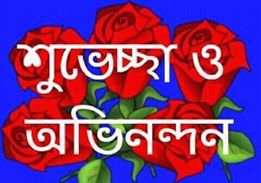 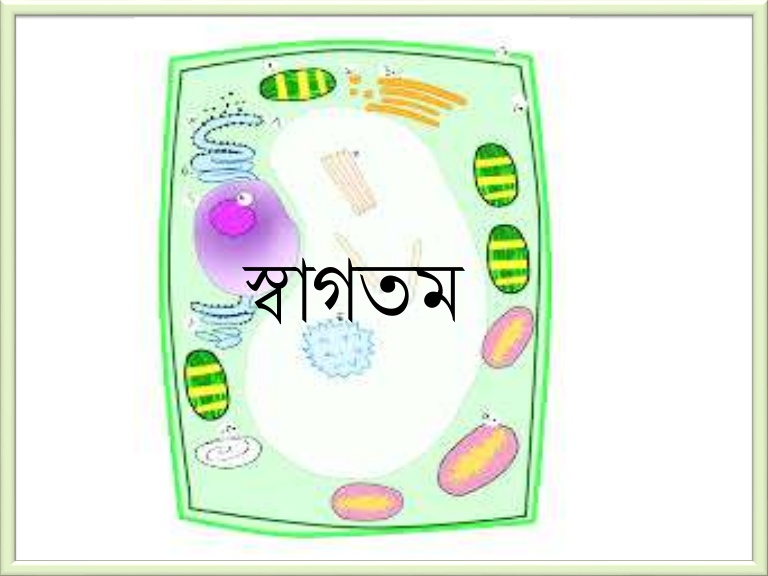 পরিচিতি
মোঃ আকতারুজ্জামান 
প্রধান শিক্ষক
হাসিনা গাজী বালিকা উচ্চ বিদ্যালয় 
বকশীগঞ্জ , জামালপুর ।
পাঠ পরিচিতি
শ্রেণি - ৮ম  
বিষয় - সাধারন বিজ্ঞান
অধ্যায় - দ্বিতীয়
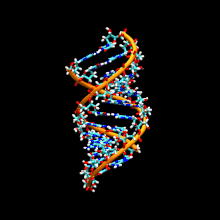 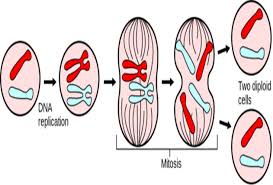 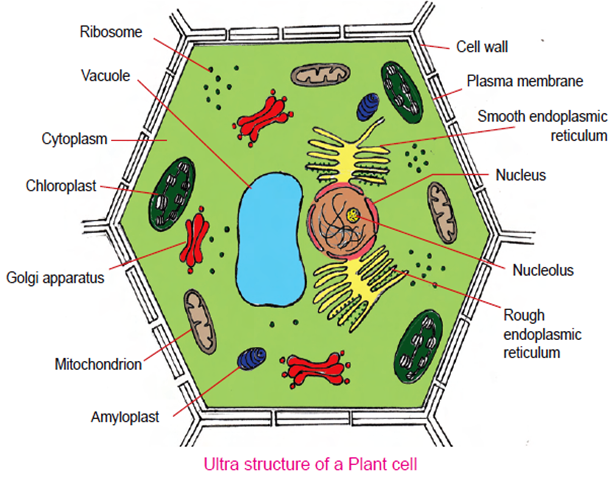 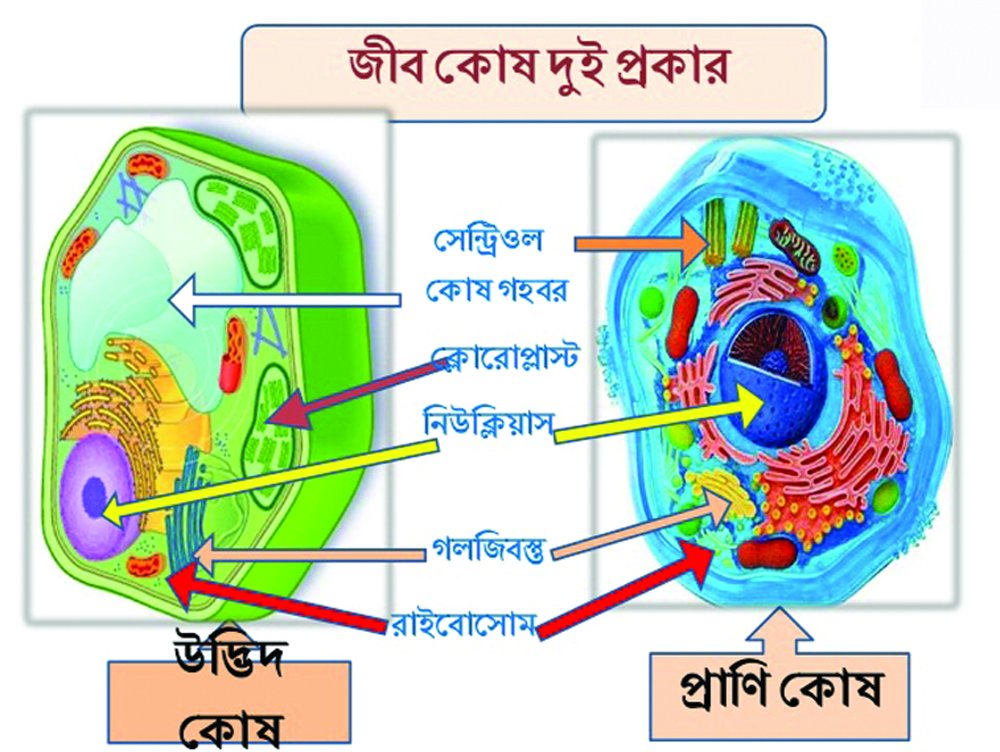 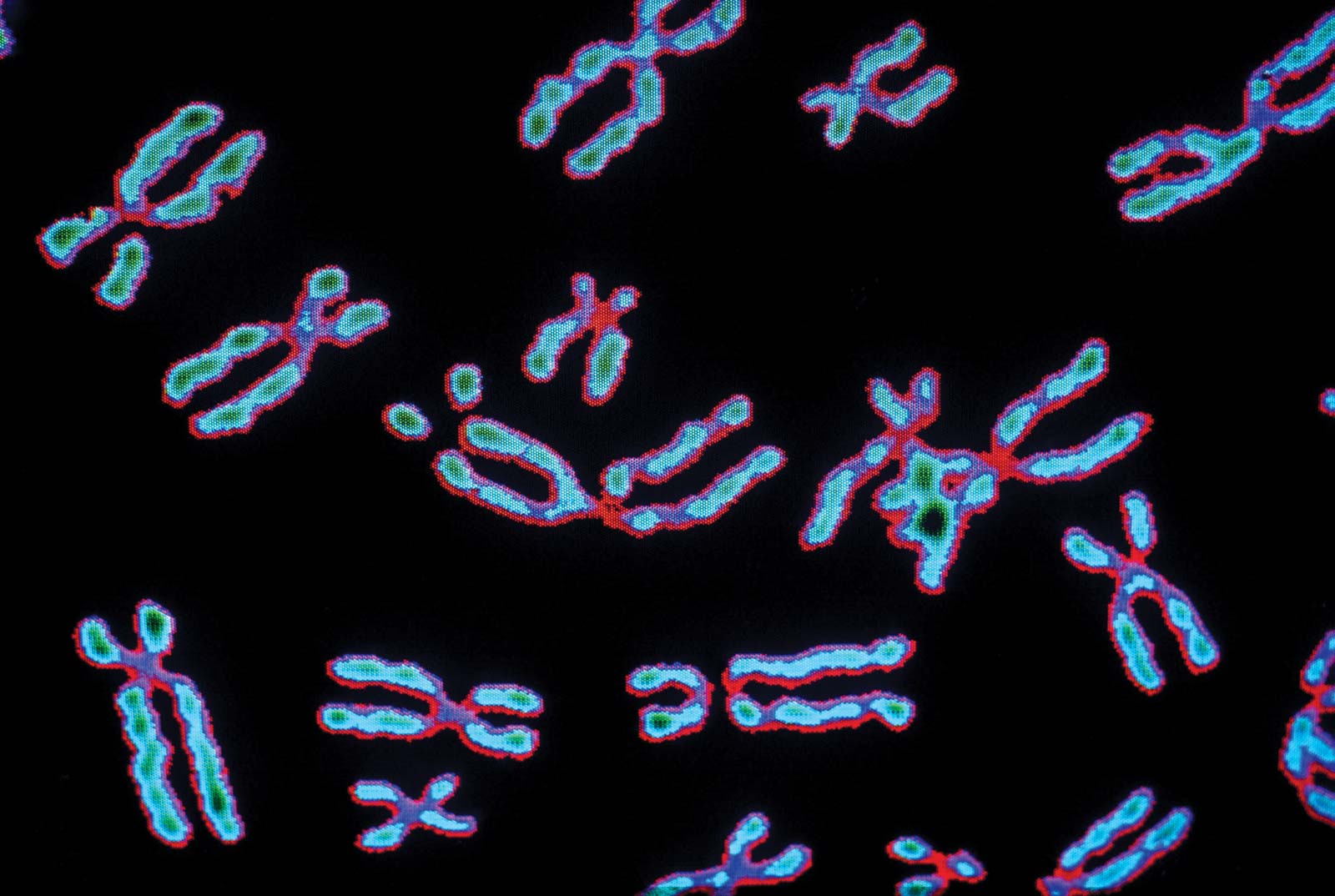 পাঠ ঘোষণা
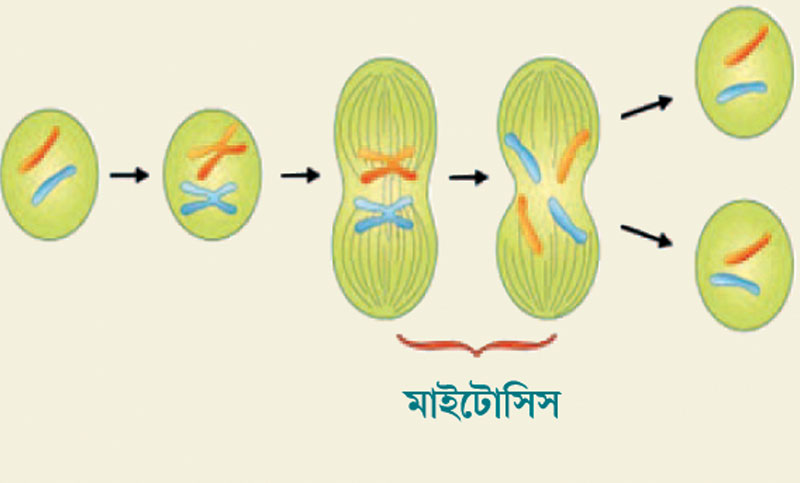 মাইটোসিস কোষ বিভাজন পদ্ধতি
শিখনফল
১। মাইটোসিস কোষ বিভাজন কী তা বলতে পারবে।
২। ক্যারিওকাইনেসিস ও সাইটোকাইনেসিস বুঝতে পারবে।
৩। জীবদেহের বৃদ্ধিতে মাইটোসিস কোষ বিভাজনের গুরুত্ব ব্যাখ্যা 
    করতে পারবে।
মাইটোসিস  কোষ বিভাজন 
উন্নত শ্রেণীর প্রাণী ও উদ্ভিদের দেহকোষে মাইটোসিস প্রক্রিয়ায়  বিভাজন ঘটে। প্রকৃতকোষী জীবদেহ গঠনের কোষ বিভাজন হলো মূলত মাইটোসিস কোষ বিভাজন। মাইটোসিস  বলতে বুঝায় যে পরোক্ষ কোষ বিভাজন প্রক্রিয়ায় মাতৃকোষের  সমসংখ্যক ও সমগুণসম্পন্ন ক্রোমোজোম ও সমপরিমাণ  সাইটোপ্লাজম সহ দুইটি অপত্য নিউক্লিয়াসের সৃষ্টি হওয়াকে। মাইটোসিস কোষ বিভাজন   দুই ভাগে ঘটে।  
১. ক্যারিওকাইনেসিস (নিউক্লিয়াসের বিভাজন)  ২.সাইটোকাইনেসিস (সাইটোপ্লাজমের বিভাজন) ।
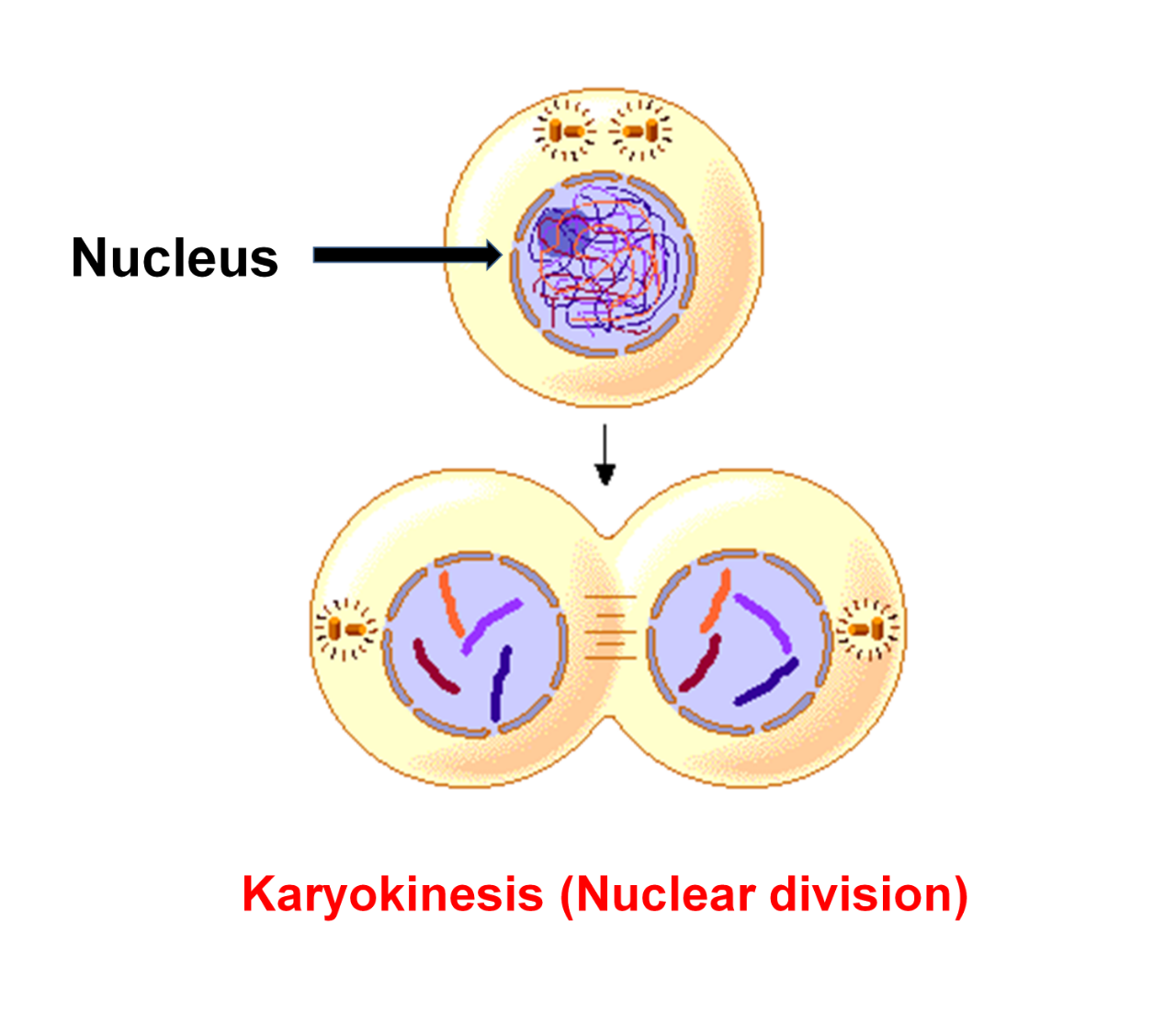 ক্যারিওকাইনেসিস
মাইটোসিস কোষ বিভাজনে নিউক্লিয়াসের বিভাজনকে ক্যারিওকাইনেসিস বলে। একটি জটিল পরিবর্তনের মাধ্যমে ক্যারিওকাইনেসিস সম্পন্ন হয়। পরিবর্তনগুলো ধারাবাহিকভাবে ঘটে। এই পরিবর্তন পাঁচটি ধাপে বিভক্ত করা হয়েছে। 
ধাপগুলো হল - (ক) প্রোফেজ , (খ) প্রো-মেটাফেজ (গ) মেটাফেজ (ঘ) অ্যানাফেজ এবং (ঙ) টেলোফেজ।
প্রোফেজঃ এটি মাইটোসিস কোষ বিভাজনের সবচেয়ে দীর্ঘস্থায়ী ধাপ। এ ধাপে কোষে নিম্নলিখিত ঘটনাবলি ঘটে -
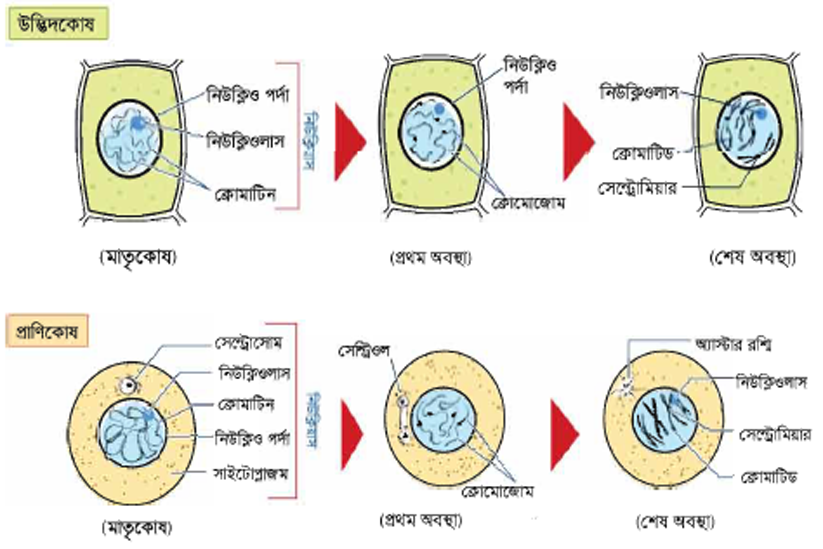 প্রোফেজের বৈশিষ্ট্য
১। কোষের নিউক্লিয়াস আকারে বড় হয়।
২।ক্রোমোজোম থেকে পানি হ্রাস পেতে থাকে। ফলে ক্রোমোজোমগুলো ক্রমান্বয়ে সংকুচিত হয়ে মোটা ও খাটো হতে শুরু করে। ক্রমাগত জল বিয়োজনের ফলে ক্রোমোসোম গুলোতে রঞ্জন ধারণ ক্ষমতা বৃদ্ধি পায় এবং রঞ্জন করলে এরা আলোক অনুবীক্ষণেই দৃষ্টিগোচর হয়। এ পর্যায়ে প্রতিটি ক্রোমোজোম সেন্ট্রামিয়ার ব্যতীত দুটি ভাগে ভাগ হয়ে ক্রোমাটিড উৎপন্ন করে। এক্ষেত্রে ক্রোমোসোম গুলো অনুদৈর্ঘ্যে দুটি সূত্রে বিভক্ত থাকে। এ পর্যায়ের শেষের দিকে নিউক্লিওলাস ও নিউক্লিয়ার মেমব্রেনের বিলুপ্তি ঘটে। এ পর্যায়ের ধারাবাহিক কর্মকান্ডে কোনরূপ গুণগত পার্থক্য ঘটে না। তাই এ পর্যায়কে কোন উপ-পর্যায়ে বিভক্ত করা হয় না। এ পর্যায় স্বল্প স্থায়ী। ক্রোমোমিয়ার দেখা যায় না। কোনো প্রকার কায়াজামা ও ক্রসিং ওভার ঘটে না। সমসংস্থ ক্রোমোজমের মধ্যে কোনো প্রকার সিন্যাপসিস ঘটে না। ক্রোমোটিডের মধ্যে অংশের কোনোরূপ বিনিময় ঘটে না। তাই জিন বিন্যাসের পরিবর্তন হয় না।
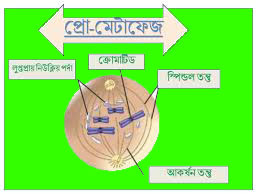 প্রো- মেটাফেজের  বৈশিষ্ট্য
প্রোফেজ ও মেটাফেজ দশার পরবর্তী দশাকে প্রো-মেটাফেজ দশা বলে। এটি একটি সংক্ষিপ্ত দশা। নিচে এর বৈশিষ্ট্য দেওয়া হলো—
 ১. নিউক্লিয়ার মেমব্রেন ও নিওক্লিওলাস প্রায় অদৃশ্য হয়ে যায়, নিওক্লিওলাসটি বিন্দুর আকার ধারণ করে।
 ২. প্রোটিনজাতীয় কতগুলো দ্বিমেরু তন্তুর সৃষ্টি হয়ে মাকুতন্ত্র বা স্পিন্ডল যন্ত্র বা অ্যাস্টার রশ্মি গঠন করে।
 ৩. মাকুতন্ত্রগুলোর দুই মেরুর মধ্যবর্তী স্থানকে বিষুবীয় অঞ্চল বলা হয়।
 ৪. ক্রোমোজোমগুলো বিষুবীয় অঞ্চলে অবস্থান করে।
 ৫. কিছু মাকুতন্ত্র এক মেরু থেকে অন্য মেরু পর্যন্ত বিস্তৃত থাকে, এদের অবিচ্ছিন্ন তন্তু বলে।
 ৬. প্রতিটি ক্রোমোজোম একটি আকর্ষণ তন্তুর সঙ্গে যুক্ত হয়ে ক্রোমোজোমীয় নৃত্য প্রদর্শন করে।
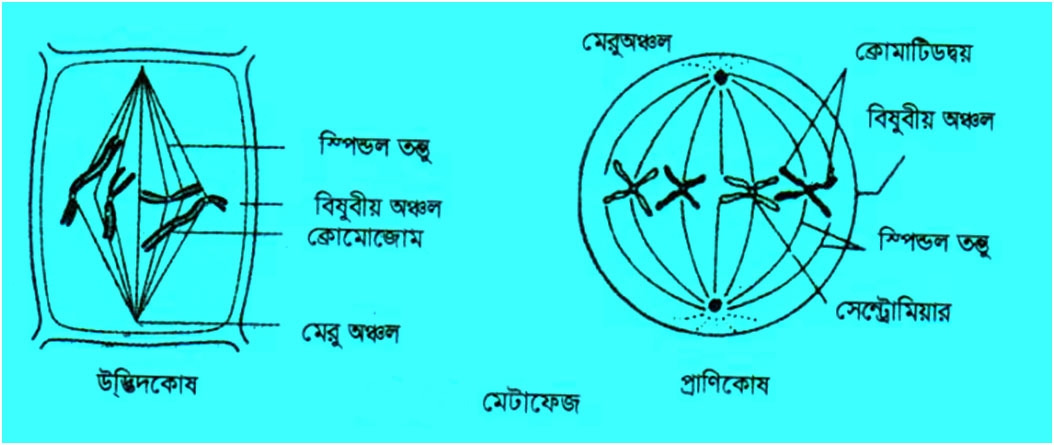 মেটাফেজের  বৈশিষ্ট্য
†gUv‡dR ch©v‡qi cÖ_‡gB ক্রোমোজোমগুলো  w ̄úÛj h‡š¿i welyexq AÂ‡j G‡m Aeস্থাb K‡i|স্পিÛj h‡š¿i welyexq AÂ‡j ক্রোমোজোমের Aeস্থাb‡K †gUvKvB‡bwmm ejv nq| G ch©v‡q ক্রোgvwUW গুলো me‡P‡q †ewk †gvUv, Lv‡Uv  I স্পó †`Lv hvq| ZvB †gUv‡dR chv©‡q †Kv‡l Aewস্থZ  ক্রো‡gv‡mv‡gi msখ্যা , AvKvi I AvকৃwZ wbY©q Kiv hvq|   †gUv‡dR ch©v‡qi †k‡li w`‡K †m‡›Uªvwgqv‡ii wefvRb ïরু  nq|
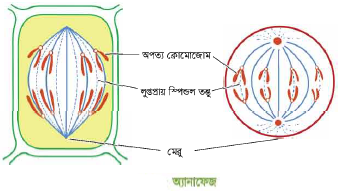 অ্যানাফেজের  বৈশিষ্ট্য
অ্যাbv‡dR ch©v‡qi cÖ_‡gB cÖত্যেKUv  ক্রোমোজোমের †m‡›Uªvwgqvi `yÕfv‡M wef³ nq| d‡j `ywU †m‡›Uªvwgqv‡ii m„wó nq Ges  ক্রোমাটিড `ywU Avjv`v n‡q c‡o| G Aeস্থাq cÖwZwU ক্রোমাটিড‡K  অপত্য ক্রোমোজোম ejv  nq Ges G‡`i cÖত্যে‡Ki GKwU K‡i †m‡›Uªvwgqvi _v‡K| G mgq অপত্য ক্রোমোজোম গু‡jvi gধ্যে weKl©Y kw³ e„w× cvq d‡j Giv welyexq gvB‡Uvwm‡mi †cÖv-†gUv‡dR I †gUv‡dR ch©vqwPÎ। gvB‡Uvwm‡mi B›Uvi‡dR I †cÖv‡dR ch©vq 
 gvB‡Uvwm‡mi অ্যাbv‡dR I †U‡jv‡dRAÂj †_‡K †gরু AÂ‡ji w`‡K hvq|  cÖত্যেKUv ক্রো‡gv‡mv‡gi A‡a©K GK †gরুi w`‡K Ges evwK A‡a©K Aci †gরুi  w`‡K †h‡Z _v‡K| cÖত্যেKUv ক্রো‡gv‡mv‡gi †gরুi w`‡K Pj‡bi mgq †m‡›Uªvwgqvi AMÖMvgx Ges evû AbyMvgx nq| অপত্য ক্রোমোজোম গু‡jv †gরুi KvQvKvwQ   †cuŠQv‡jB অ্যাbv‡dR ev MwZ ch©vqwU †kl nq| G mgq ক্রো‡gv‡mv‡gi প্যাঁP Ly‡j  Giv ˆ`র্ঘ্যে e„w× †c‡Z _v‡K|
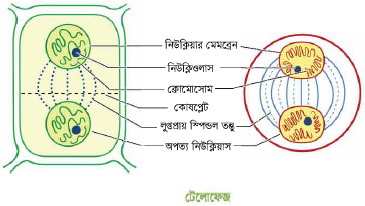 প্রো- মেটাফেজের  বৈশিষ্ট্য
†U‡jv‡dR n‡jv gvB‡Uvwmm †Kvl wefvR‡bi †kl chv©q Ges G‡Z †h me cwieZ©b †`Lv hvq Zv †cÖv‡dR ch©v‡q †h me NUbv N‡U Zvi wVK wecixZ Aeস্থা| Acত্য ক্রোমোজোg গু‡jv wecixZ   †gরুতে G‡m †cuŠQvq| ক্রোমোজোg গু‡jv‡Z cybivq cvwb‡hvRb nq।G mgq ক্রোমোজোgগু‡j cÖmvwiZ nq| d‡j ক্রোমোজোgগুলো সরু I j¤^v n‡Z _v‡K Ges ক্রgvš^‡q A`„শ্য nq| G mgq ক্রোমোজোgগু‡j Rwo‡q wbDwK¬qvi †iwUKzjvg MVb K‡i Ges wbDwK¬‡qvjv‡mi cybtAvwefv©e N‡U| wbDwK¬qvi †iwUKzjvg‡K wN‡i cybivq wbDwK¬qvi Gb‡fjv‡ci m„wó nq| d‡j `yÕ‡gরু‡Z `ywU Acত্য wbDwK¬qvm MwVZ nq| স্পিÛj dvBevi গু‡jv ax‡i ax‡i wejyß nq|
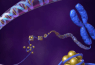 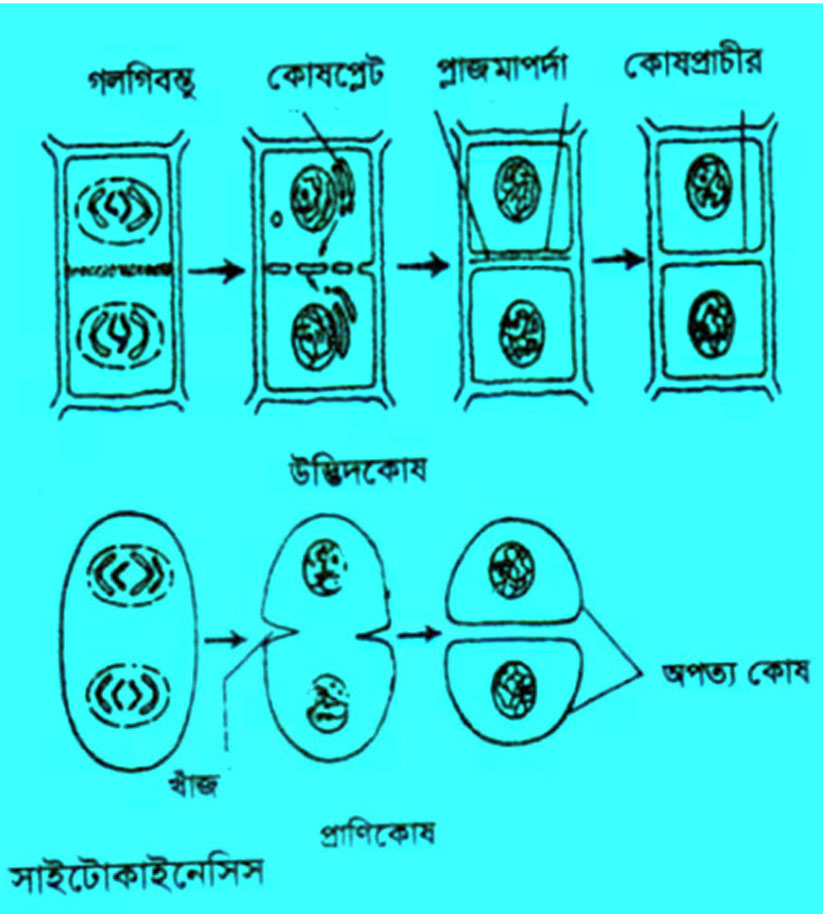 সাইটোকাইনেসিসের বৈশিষ্ট্য
সাইটোকাইনেসিস হল কোষ বিভাজনের শারীরিক প্রক্রিয়া , যা পিতামাতার কোষের সাইটোপ্লাজমকে দুটি কন্যা কোষে বিভক্ত করে। এটি মিটোসিস এবং মিয়োসিস  নামক দুটি ধরণের নিউক্লীয় বিভাগের সাথে একযোগে ঘটে যা প্রাণী কোষে ঘটে। মাইটোসিস এবং দুটি মিয়োটিক  বিভাজনের প্রতিটি একক কোষের মধ্যে দুটি পৃথক নিউক্লিয়াসের ফলাফল করে। কোষকে অর্ধেক আলাদা করতে এবং প্রতিটি কন্যার ঘরে একটি নিউক্লিয়াস শেষ হয়ে গেছে তা নিশ্চিত করার জন্য সাইটোকাইনেসিস একটি প্রয়োজনীয় প্রক্রিয়া সম্পাদন করে।   সুতরাং, কোষ বিভাজনকালে সাইটোপ্লাজমের বিভাজনকেই সাইটোকাইনেসিস বলে।সাইটোকাইনেসিসের উদ্দেশ্য হল অনুলিপি (মাইটোসিসের ক্ষেত্রে) বা হ্রাস (মায়োসিসে) এর পরে ক্রোমোজোমাল উপাদানগুলি কন্যা কোষগুলিতে সম্পূর্ণ  আলাদা করে দেওয়া। সাইটোকাইনেসিস কোষ চক্রের চূড়ান্ত পর্যায়ে যখন একটি নতুন প্রজন্মের কন্যা কোষ  তৈরি হয় সাইটোপ্লাজমের বিভাজন এবং দুটি অভিন্ন কোষের বিচ্ছিন্নতার মাধ্যমে। এটি একটি নতুন সেলুলার জেনারেশন শুরু হওয়ার ইঙ্গিত দেয়।
মূল্যায়ন
১। মাইটোসিসের কোন ধাপে ক্রোমোজোমগুলো সর্বাধিক খাটো ও মোটা হয় ?
     (ক) প্রোফেজ                                                 (খ) প্রো-মেটাফেজ
     (গ) মেটাফেজ                                                (ঘ) অ্যানাফেজ 
২। মানুষের প্রতিটি দেহকোষে কয়টি ক্রোমোজোম রয়েছে ?
৩। চিত্রের ধাপটি দুইটি কী কী ? বর্ণনা কর।
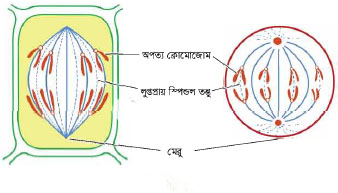 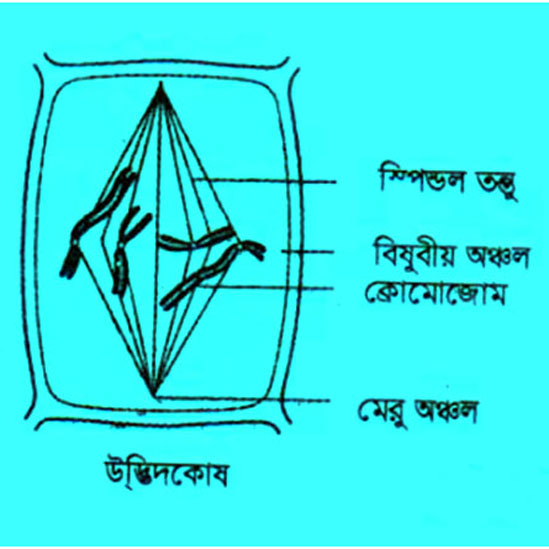 বাড়ীর কাজ
মালেক স্যার বিজ্ঞান ক্লাসে কোষ বিভাজন সম্পর্কে আলোচনা করছিলেন। তিনি বললেন ,কোষ বিভাজনের একটি বিশেষ ধাপে নিউক্লিয়াসে অবস্থিত সূতার মত অংশের সেন্ট্রোমিয়ার দুইভাগ হয়ে যায়। ফলে বিভাজিত কোষে এর সংখ্যা অপরিবর্তিত থাকে।
(ক) কোন রকম কোষ বিভাজনে জননকোষ উৎপন্ন হয় ?
(খ) অ্যামাইটোসিস বলতে কী বুঝায় ? ব্যাখ্যা কর। 
(গ) মালেক স্যারের বর্ণিত বিশেষ ধাপটির সচিত্র বর্ণনা কর।
(ঘ) মালেক স্যারের বর্ণিত সূতার মত অংশটির ভূমিকা বিশ্লেষণ কর।
THANK YOU
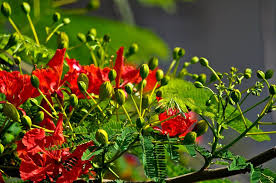